✠VUI HỌC KINH THÁNH✠
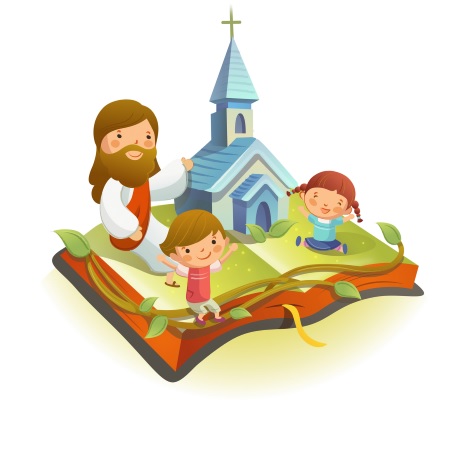 HÃY HỌC VỚI TA
VÌ TA HIỀN HẬU
VÀ KHIÊM NHƯỜNG
CHÚA NHẬT XIV THƯỜNG NIÊN - NĂM A
✠ KẾT THÚC TIN MỪNG CHÚA GIÊ-SU KI-TÔ 
THEO THÁNH MÁT-THÊU ✠
Khi ấy, Đức Giê-su cất tiếng nói : “Lạy Cha là Chúa Tể trời đất, con xin ngợi khen Cha,
vì Cha đã giấu không cho bậc khôn ngoan thông thái biết mầu nhiệm Nước Trời,
nhưng lại mặc khải cho những người bé mọn. Vâng, lạy Cha, vì đó là điều đẹp ý Cha.
“Cha tôi đã giao phó mọi sự cho tôi. Và không ai biết rõ người Con, trừ Chúa Cha ;
cũng như không ai biết rõ Chúa Cha, trừ người Con và kẻ mà người Con muốn mặc khải cho.”
“Tất cả những ai đang vất vả mang gánh nặng nề, hãy đến cùng tôi, tôi sẽ cho nghỉ ngơi bồi dưỡng.
Anh em hãy mang lấy ách của tôi, và hãy học với tôi, vì tôi có lòng hiền hậu và khiêm nhường.
Tâm hồn anh em sẽ được nghỉ ngơi bồi dưỡng. Vì ách tôi êm ái, và gánh tôi nhẹ nhàng.”ĐÓ LÀ LỜI CHÚA
HÃY
TÌM
KIẾM
NƯỚC
CHÚA
TRƯỚC
MỌI
SỰ
NGƯỜI
SẼ
LO
CHO
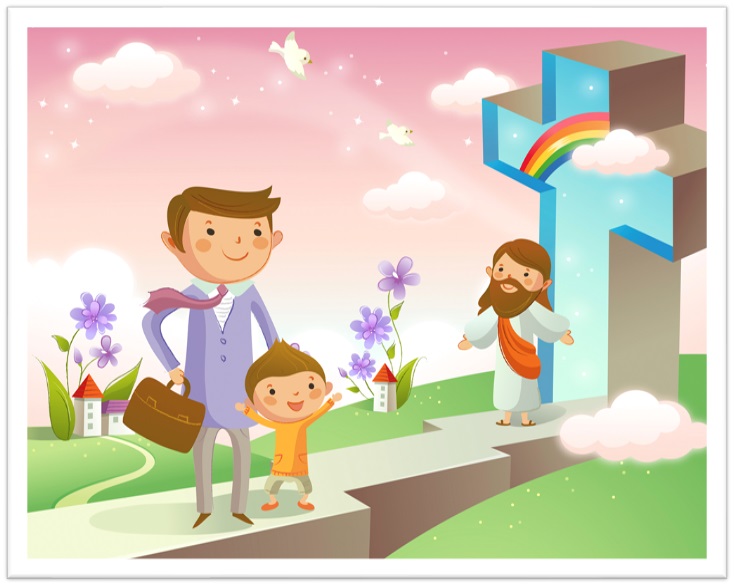 TÌM Ô CHỮ
HÀNG
 DỌC
1
2
3
4
5
6
1.	KHÔNG AI BIẾT RÕ CHÚA CHA, TRỪ NGƯỜI CON VÀ KẺ MÀ NGƯỜI CON MUỐN … … CHO.”
2.	ANH EM HÃY MANG LẤY ÁCH CỦA TÔI, VÀ HÃY … …, VÌ TÔI CÓ LÒNG HIỀN HẬU VÀ KHIÊM NHƯỜNG.
3.	“TẤT CẢ NHỮNG AI ĐANG VẤT VẢ MANG … …, HÃY ĐẾN CÙNG TÔI.
4.	CHÚA GIÊ-SU CẢM TẠ CHÚA CHA VÌ CHÚA CHA ĐÃ MẶC KHẢI MẦU NHIỆM GÌ?
5.	NHỮNG NGƯỜI MANG ÁCH NẶNG NỀ ĐẾN VỚI CHÚA GIÊ-SU ĐỂ ĐƯỢC ĐIỀU GÌ?
6.	… … ANH EM SẼ ĐƯỢC NGHỈ NGƠI BỒI DƯỠNG.
NHỮNG KẺ BÉ MỌN ĐƯỢC MẶC KHẢI NƯỚC TRỜI
VÌ 
ĐÓ 
LÀ 
ĐIỀU ĐẸP 
Ý 
CHÚA CHA
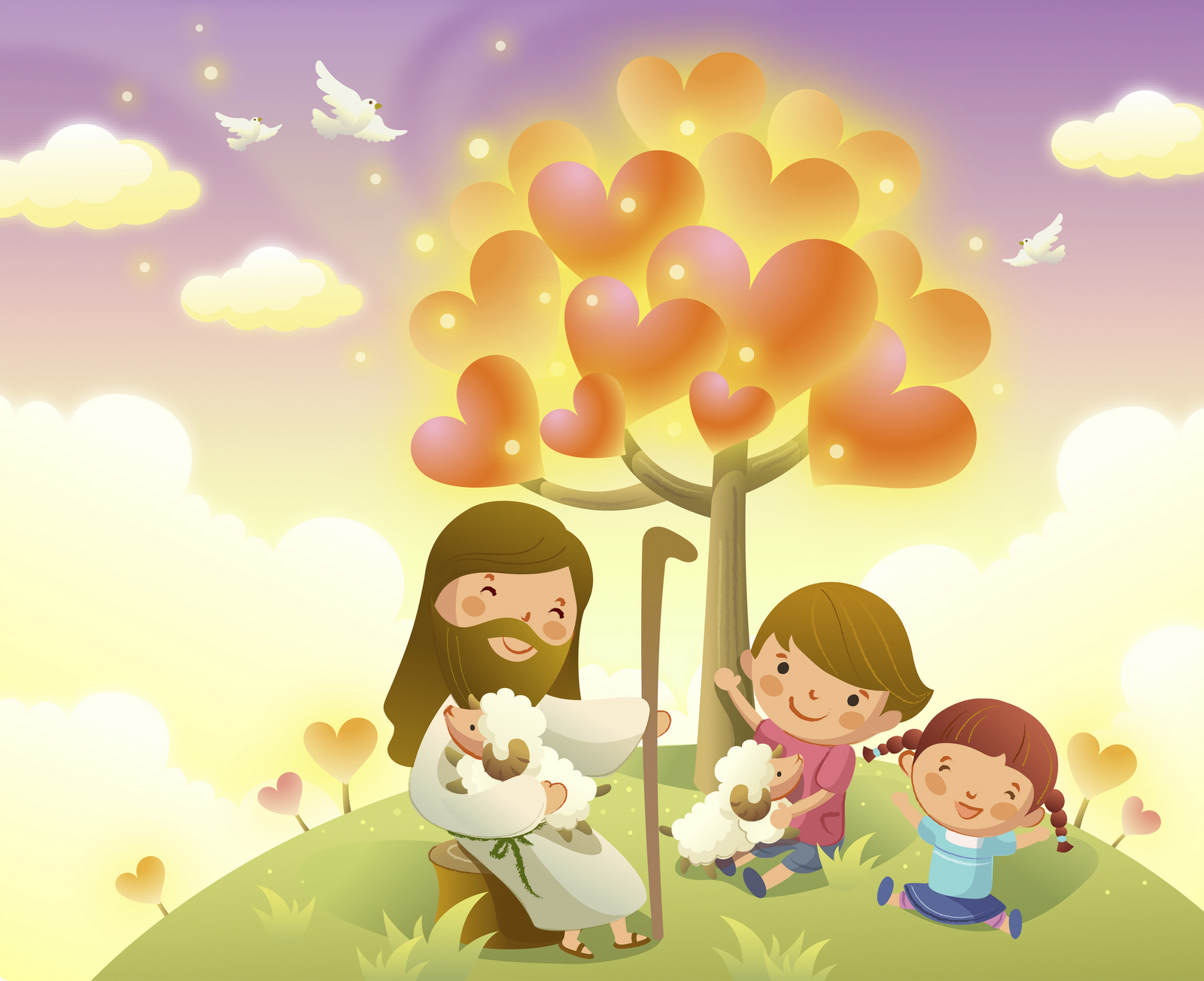 Học với Giê-su - Học cùng Giê-su
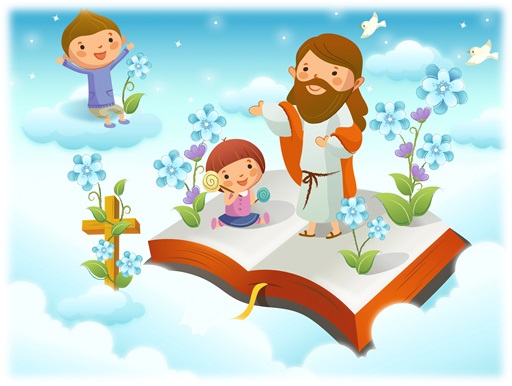 TRẮC NGHIỆM
1. Trái tim là biểu tượng của điều gì?
A
B
C
D
Tự do
Hòa bình
Hạnh phúc
Tình yêu
C
Tình yêu
Đáp án
2. Tình yêu của Thiên Chúa chứa đựng điều gì?
A
B
C
D
Chỉ có a sai
Lòng tin
Lòng hiền hậu
Lòng khiêm nhường
D
Chỉ có a sai
Đáp án
3. Vì yêu nên Thiên Chúa mời gọi những người mang ách nặng nề đến với Người để nhận điều gì?
A
B
C
D
Không có đáp án đúng
Nghỉ ngơi bồi dưỡng
Sự kết án
Ăn no uống say
A
Nghỉ ngơi bồi dưỡng
Đáp án
4. Đỉnh cao của tình yêu Thiên Chúa là điều gì?
A
B
C
D
Cho của ăn đời đời
Ban cho sự sống
Ban Con Một duy nhất
Cho lên thiên đàng
B
Ban Con Một duy nhất
Đáp án
THIẾU NHI YÊU CHÚA
Thiếu nhi cần đáp lại tình yêu của Thiên Chúa như thế nào?